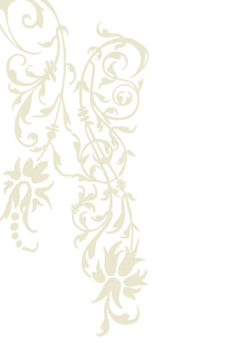 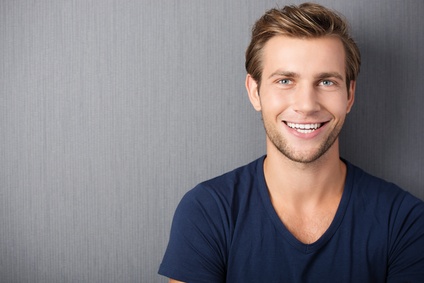 Lorem ipsum dolor sit amet, consectetur adipiscing elit. Morbi tristique sapien nec nulla rutrum imperdiet. Nullam faucibus augue id velit luctus maximus. Interdum et malesuada fames ac ante ipsum primis in faucibus.
Julien DEMESSIONA
Endereço: 12 Street Name, 
                 Lisboa
Telefone:   000 111 333
Celular:     000 222 444
Email:       name@mail.com
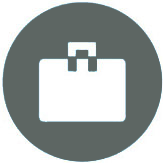 EXPERIÊNCIA PROFISSIONAL
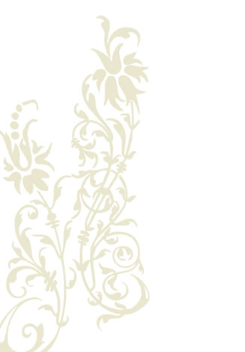 Criativo
Comunicação
Sério
Organizado
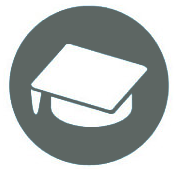 FORMAÇÃO